Simav Rehberlik ve Araştırma MerkeziÇevre ve Uyum
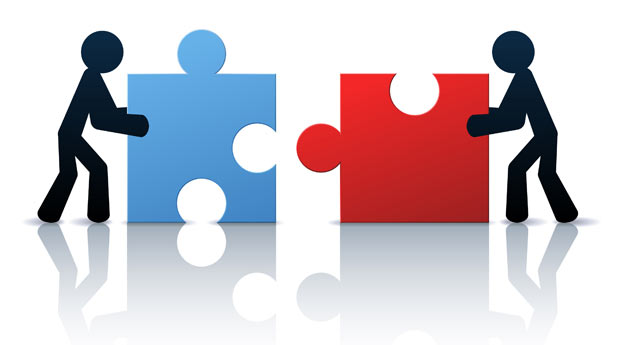 Okulun önemi…
Bütüncül Gelişme
Uygun Ortam
Olumlu Davranış Kazandırma
Yeterliliği Artırma
Toplumsal Fayda
Bilinçli
Sorgulayan
Düşünen
NİTELİKLİ İNSAN
Yurt yaşantısına  başlamak yeni insanlarla paylaşacağınız yeni bir yaşam biçimine adım atmaktır. Hayattaki her geçiş dönemi gibi bu yaşam biçimi de insanda heyecan ve kaygı uyandırır..
 
Lise hem kişisel hem de akademik gelişimleri ve bazen de mücadeleleri beraberinde getirir. Çoğunlukla lise yaşamının stresiyle etkin bir biçimde baş etmek mümkünken, bazen lise öğrencisi olmanın getirdiği değişimler (ergenlik, bireyselleşme, karar verme, vb.) ya da bazı kişisel güçlükler (kayıp, travma, ekonomik zorluklar, vb.) bir öğrenciyi çok fazla zorlayabilir.
İnsan yaşamındaki her değişiklik uyum sürecini beraberinde getirir. Değişikliğin yaşantınıza getirmiş olduğu farklılıkları iyi tanımak, uyum sürecini kolaylaştıran unsurlardan biridir. Uyum sürecini başarıyla tamamlamış kişilerin ortak özellikleri kısaca şöyle sıralanabilir:
Geçmiş deneyimlerinden öğrenebilmek, geleceğe ilişkin planlar yapabilmek.

Üretken olabilmek ve belli bir işe kendini verebilmek.

Sosyal ilişkilerde, açık, içten, dürüst, güvenilir biri olabilmek ve yüzeysel olmayan ilişkiler kurabilmek
Yaşanan duyguların farkında olmak ve olumsuz da olsalar bunları açık ama ilişkileri bozmayacak şekilde ifade edebilmek

Hedeflere ulaşmanın verdiği başarı duygusunun tadını çıkarmanın yanı sıra, hedeflere ulaşmaya çalışırken de haz duyabilmek
Tanıdık yerlerde insan kendini güvende hisseder, kabul edildiğini hisseder. Yaşamını daha kolay sürdürür ve güçlüklerle daha iyi baş eder. Liseye/yurda başlarken yeni insanlar, yeni bir ortam, yeni derslerle tanışılır. Tanıdıklardan, her zamanki destek kaynaklarından uzak kalınca güçlük çekilebilir. Alışma süreci geçene kadar iki zorluk bir arada yaşanır:
Eski insanlar, ortamlar ve durumlardan ayrılmak



Yeni insanlar, ortamlar ve durumlara alışmak
Her bireyin değişimle baş etme tarzı farklıdır. Kimi hemen bu yeni duruma uyum sağlar, kiminin uyum sağlaması biraz daha fazla zaman alır. Özellikle, evinden ilk defa uzaklaşanlar ve kalan daha önceden tanıdığı arkadaşları olmayanlar yabancılık çekebilir. Yurda kalmaya yeni başlamış bir insanın bu süreci yaşaması son derece doğaldır.
Okul/Yurt Yaşantısının İlk günü
Özellikle ilk günlerde duygular çok yoğun yaşanabilir. Karamsarlık, kaygı, takıntılı düşünceler, hatta bedensel rahatsızlıklar yaşanabilir. Bu geçici bir dönemdir. İlk aylardan sonra, özellikle de ilk dönemin sonuna doğru çoğunlukla geçer. Bu en zorlu dönemde iki noktayı unutmamakta yarar vardır: 
“Bunu tek hisseden siz değilsiniz.” ve “Zorlanıyor olmak yetersiz olduğunuzu, baş edemeyeceğinizi göstermez.”
Uyum Sağlamada Rol Oynayan Etkenler
Öğrenci istediği okulu  ve bölümü seçtiyse daha kısa sürede uyum sağlar.

Lise eğitiminin öğrencinin hayatında ve gelecek planlarında nasıl bir yeri olduğunu bilmesi uyum sağlamasını kolaylaştırır.

Liseyle ilgili gerçekdışı, olağanüstü beklentiler uyum sağlamayı zorlaştırır.
Öğrencilerin aşırı yoğun bir ders programı ve her şeyi aynı anda yapmaya çalışması uyum sağlamayı güçleştirir.

Yurttaki yaşam tarzı öğrencininkinden çok farklıysa uyum sağlama süresi uzayabilir.

Yurt/Okul öğrencinin bulunduğu veya tanıdığı bir şehirdeyse uyum sağlamak kolaylaşır.
Uyum Sürecinde Yaşanabilecek Sıkıntılar
Öğrenciler yurt yaşamına uyum sağlama sürecinde bazı bedensel ve duygusal olumsuzluklar yaşayabilirler. 
	Uykusuzluk, iştahsızlık, beklenmedik duygusal tepkiler, sık ağlama, odaklanma veya hatırlamada güçlükler, baş dönmesi, mide rahatsızlıkları gibi sıkıntılarınız uyumla ilgili güçlüklere bağlı olabilir.
Öğrencilerin aklından “Çok yalnızım”, “Sevilmiyorum, mutsuzum, kendime güvenmiyorum”, “Buraya ait değilim, keşke gelmeseydim” gibi düşünceler sıklıkla geçebilir.Bunların dışında öğrenciler kendilerini derslere, yeni insanlarla tanışmaya, daha önce size keyif veren şeyleri yapmaya dair isteksiz hissedebilir. Her şey ve herkes öğrencilerin gözüne olumsuz görünmeye başlayabilir.
Yurt yaşamına başlayan öğrencinin her şeyden önce giderek artan bir kendi kendine denetim ve bağımsızlığa uyum sağlaması gerekmektedir. Öncelikle aileden ayrı yaşayanların günlük yaşamı sürdürmesi için, üstesinden gelmesi gereken bazı işler vardır, bunları tek başına yapmak zorunda kalacaktır. Evdeyken çok kolaymış gibi görünen bir alışveriş, ufak bir hazırlık, uzakta ve tek başınayken çok zor olabilir.
Parayı düzenli ve yetebilecek şekilde harcamak, yurt odasını temiz tutmak, yemek yapmak, giyecek temiz bir şeyler bulundurmak ve istendiği an aileden yakın birisine ulaşamamak, bazen katlanılması çok zor bir durum olabilir.
Çevre, insanları ile beraber öğrencilere ilk başlarda çok farklı gelecektir. Etrafınızdaki kişiler farklı yerlerden gelmiş, değişik insanlar olacak ve öğrencinin  de onlarla geçinmesi, yurt odasını tanımadığı başka kişilerle paylaşması gerekecektir.
Bu yeni ve farklı çevrede öğrencinin , yapacağı işlerle ilgili birçok kararın sorumluluğunu tek başınıza alması gerekebilir. Bu özgürlük ilk başta çok hoşa gitse de bir süre sonra sorumlulukları tek başına alma durumu çok öğrenciye çok ağır gelebilir ve destek arayışına girebilir.
Uyum sürecinde öğrenci değişik görüş ve davranış sahibi kişilerle arkadaşlık kurma ve geçinebilme, arkadaş grupları içinde kendinize doyum veren bir yer edinme, karşı cins ile iletişim çabaları bazen öğrenci için çok zorlayıcı olabilir. Tüm bunların yanında bir de öğrencinin kendisine özgü bir kişilik, kimlik geliştirme çabası da devam edecektir.
Öğrencilerin fiziksel tepkilerini, düşünce ve hislerini, bunlara neden olacak başka bir sıkıntıları yoksa, yurt yaşamına uyum süreci ile ilgili olduğunu fark etmesi, uyum sorunuyla daha iyi baş edebilmesi için önemli bir adım olacaktır.
Yurt Yaşamına Uyum Sağlamak için Öneriler
Kendinize zaman tanıyın. 

Öğrenciler özellikle çabalamasa bile, zaman geçtikçe ortama uyum sağlayacaklarını ve öğrencilere ilk başta  çok yabancı ve kaygı verici gelen durumların bir süre sonra gündelik hayatlarının sıradan bir parçası olacağını anlatmak.
Ani kararlar vermeyin
Öğrenciler ilk günlerde okulu bırakma, eve dönme gibi kararlarını çok çabuk vermeye çalışır. Bu kararları üzerinde  düşünmesini ve mümkünse birilerine danışmasını sağlamak, geçici duygu ve düşünceler nedeniyle önemli fırsatları kaçırmasını engellemeye çalışılabilir.
Duygularınızı fark edin ve kabul edin
Öğrencilerin özellikle daha önce bu tür sıkıntılar yaşamaması “uyum sağlamakta güçlük çekiyorum” demesi zor gelebilir. Ancak baş etmenin ve lise/yurt hayatının keyifli bir süreç olarak yaşamanın en önemli adımının sıkıntılarının ve kaynaklarının farkında olması gerektiğini anlatılmaya çalışılabilir.
Bir rutin oluşturun
Öğrenciler için günlerini doldurması. Okul içinde ve dışında öğrenciye faydalı olabileceğini düşündüğü tüm fırsatları değerlendirmeye çalışması gerektiği konusunda destek sağlanabilir.
Sosyal faaliyetlere katılın.
Öğrenci Birliği ve öğrenci kulüpleri ile tanışmak, aktivitelerine katılmak bir öğrenci olarak lise yaşamının önemli bir parçasıdır. Böyle organizasyonların içinde olmak hem deneyimli öğrencilerden destek alabilmek hem de kişisel gelişim açısından öğrencilerin çok işine yarayacaktır.
Bedensel sağlığınıza özen gösterin.
Öğrencilerin düzenli beslenme ve uyumaya özen göstermesi  beden sağlığı  ve ruh sağlığını etkiler. Bu yüzden öğrencilerin beslenme alışkanlıkları kontrol edilebilir ve bu konuda öğrenciler bilgilendirebilir.
Okuldaki hedefleriniz konusunda gerçekçi olun.
Okul gibi bir  akademik ortamda ulaşılabilir hedefler koymanın, mükemmeliyetçi davranmamanın ve her şeyden önce kendi ilgi ve becerilerini iyi tanıyabilmenin öğrenciyi  daha ileriye taşıyacağı konusunda öğrencilere rehberlik faaliyetleri yapılabilir.
İpin ucunu bırakmayın
Bazen öğrencilerin canı okula gelmek ya da derse girmek istemese de okulla ve derslerle bağınızı koparmamaya çalışması gerektiği öğrenciye anlatılmalı. Unutulmamalı ki öğrencinin  gelmediğini her gün, bir sonraki gün okula gelmeyi daha da zorlaştırır. 
İlk olarak öğrencilerin kendi kendisilerini motive etmesi sağlanmalı , sorun çözülmezse öğretmenden ya da bir uzmandan destek alması sağlanabilir.
Ders ve eğlence arasındaki dengeyi koruyun
Öğrenciler için yurt ortamı diğer eğitim ortamlarına göre daha fazla yapılandırılmış bir ortamdır. Ders saatleri, derslere devam,programlar daha düzenli olabilir.
Ancak bu düzenli yapıda öğrencinin de kendi yapısını oluşturması önemlidir.
Ortamı kendiniz için tanıdık hale getirmeye çalışın
Öğrencilerin evden getireceğiniz eşyalar, kaldıkları yeri ve çevresini tanıma turları öğrencinin uyum sağlamasına yardımcı olabilir.
Kendinizi de, okulu da, çevrenizi de suçlamamaya çalışın.
Öğrencilerin uyumla ilgili sıkıntı yaşaması ya kendilerine yada okula çok fazla yükleme yapmalarına sebep olabilir. Ancak  öğrencilerin kişiliğinde  veya sistemde sorun aramak yerine çözüm aramaya odaklanmasını sağlamak uyumu kolaylaştırır.
Eğer  yurt ortamında günlük yaşamını aksatacak düzeyde güçlük çeken, akademik sorumluluklarınızı yerine getiremeyen, yabancılık hissiniz ve özlemi belirli bir süreden sonra azalmak yerine gitgide artan bir öğrenci fark ettiğimiz de  bir uzmandan yardım alabiliriz.